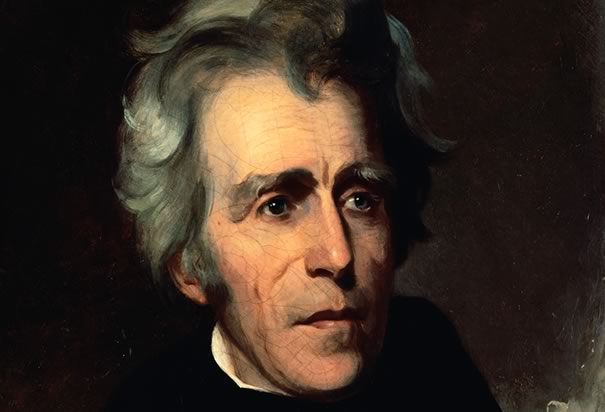 The life of Andrew Jackson
By Bobby Maniaci
Andrew Jackson was born on March 15, 1767
Andrew Jackson was born in Waxhaw's
His childhood was bad because he was poor. His parents names were Andrew and Elizebeth. He had two brothers both older than him, Hugh and Robert.
No one won the election of 1824 because you needed 131 votes and john adams only got 90
He was a democrat and he was supported by the vice president Van Buren.
His nickname was Old Hickory because he was hard as a hickory tree